Язык и культура
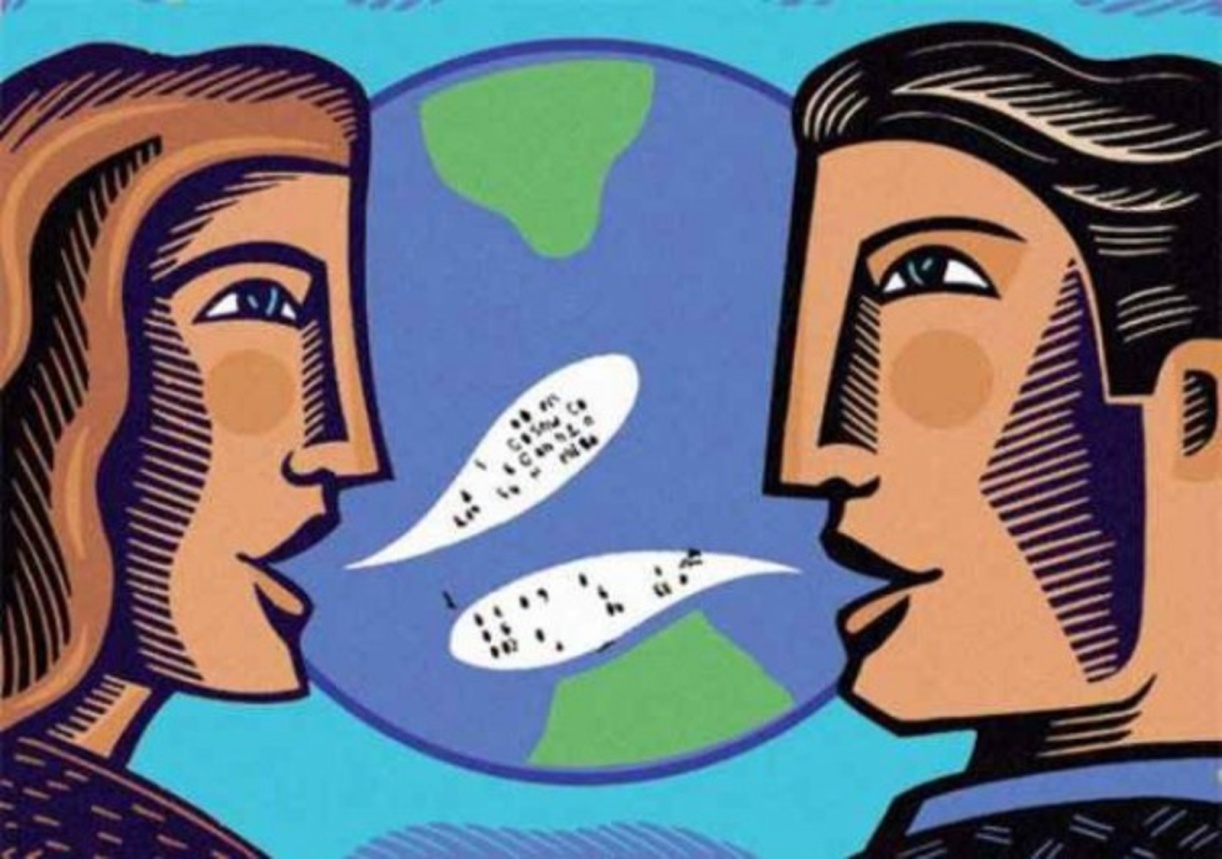 Русский поэт, литературный критик, переводчик, близкий друг А.С. Пушкина Пётр Андреевич Вяземский писал:
Язык есть исповедь народа,
В нём слышится его природа,
Его душа и быт родной.
Что такое язык?
Орган вкуса.

Средство человеческого общения (предмет изучения лингвистики).

Любая знаковая система (язык насекомых, язык математики).

Стиль писателя.

Речь, способность говорить.

Пленник.
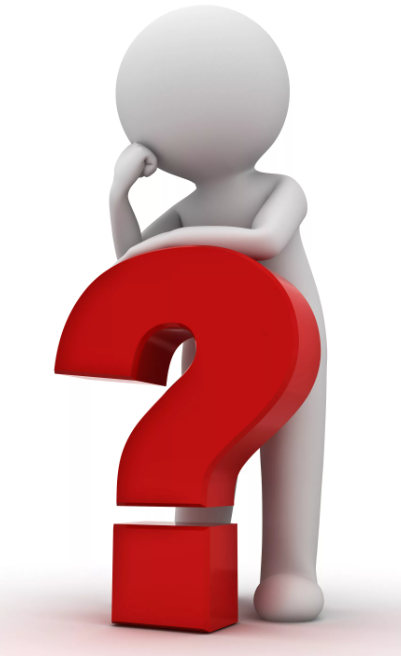 Сколько разговорных языков в мире?На Земле насчитывается около 5—6 тысяч языков.
Благодаря языку первобытные люди начали обмениваться опытом, планировать свои совместные действия.
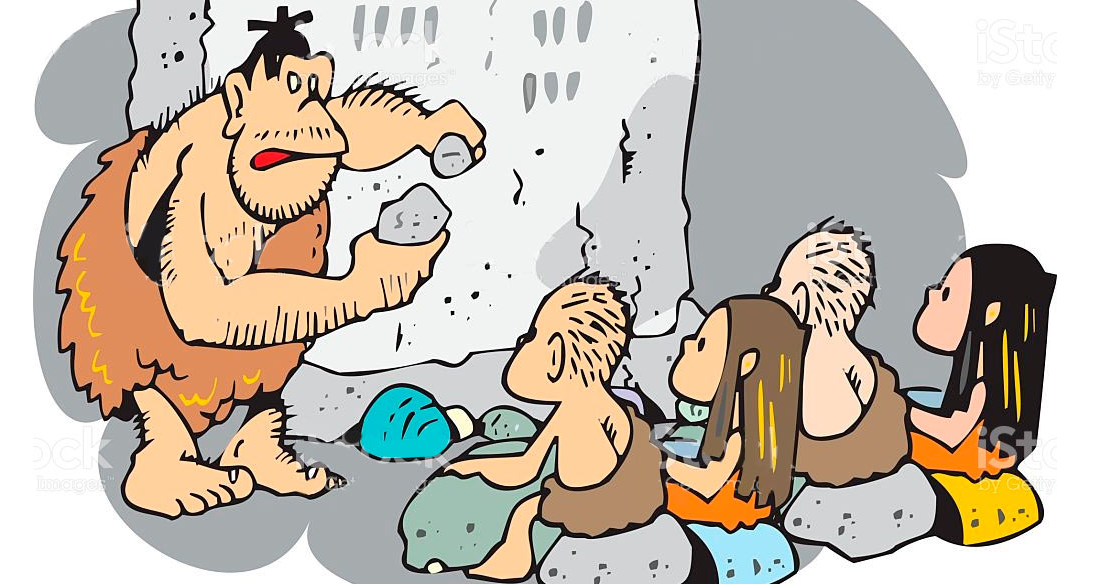 язык вывел древних людей на новую стадию их эволюционного развития, и стал еще одним фактором, который смог вывести человека на более высший уровень от остальных биологических видов.
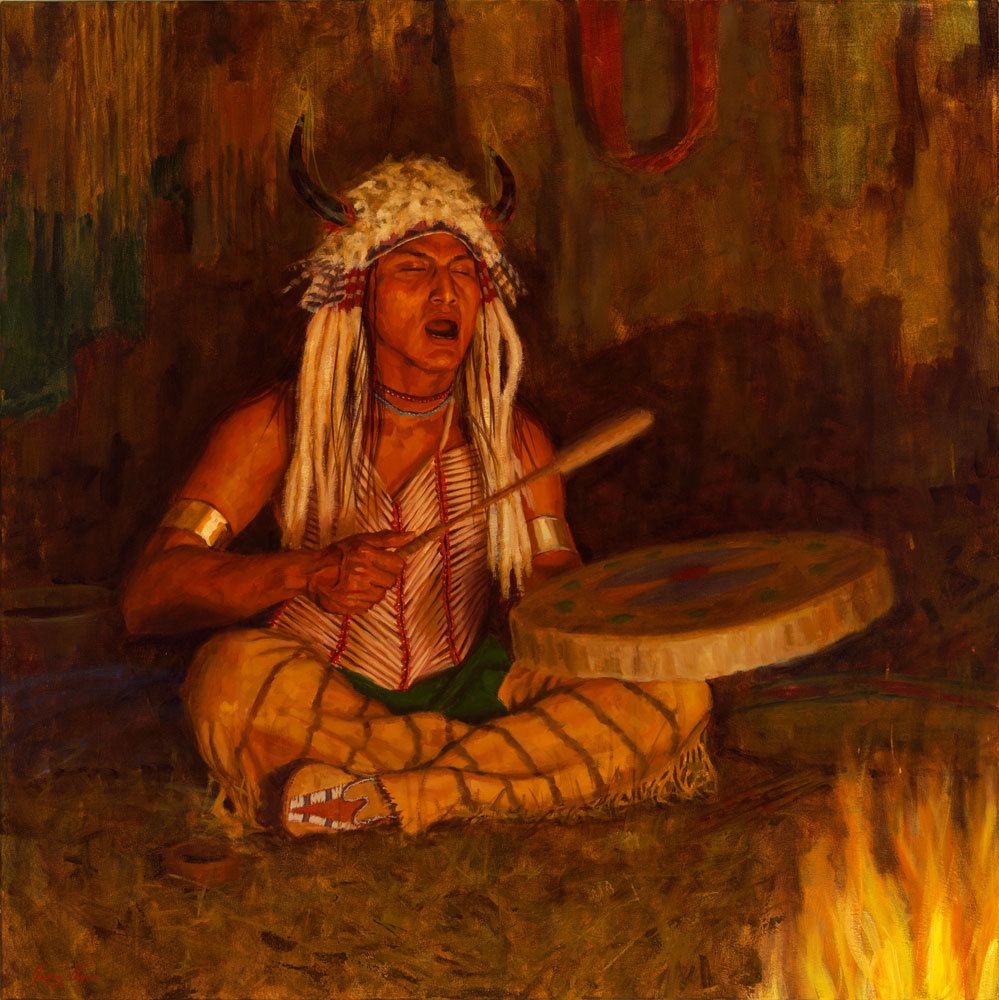 Также в этот период языку предается мистическая окраска, древние люди верили, что определенные слова имеют магические свойства, которые помогают остановить надвигающееся природное бедствие
первые магические заклинания.
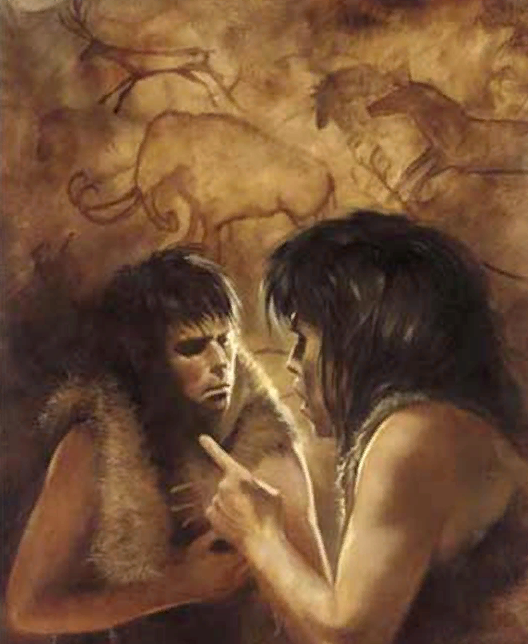 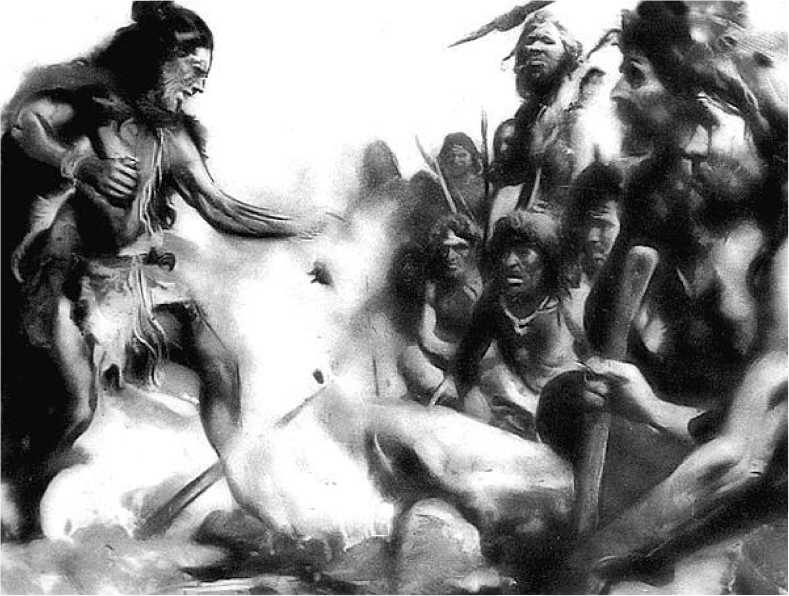 Известно много случаев, когда дети вырастали среди животных, как в сказке американского писателя Р.Киплинга «Маугли».
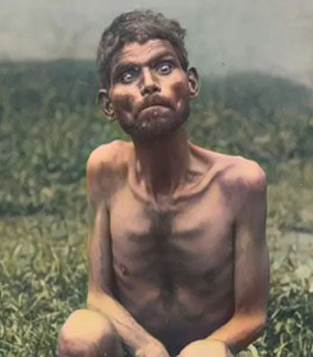 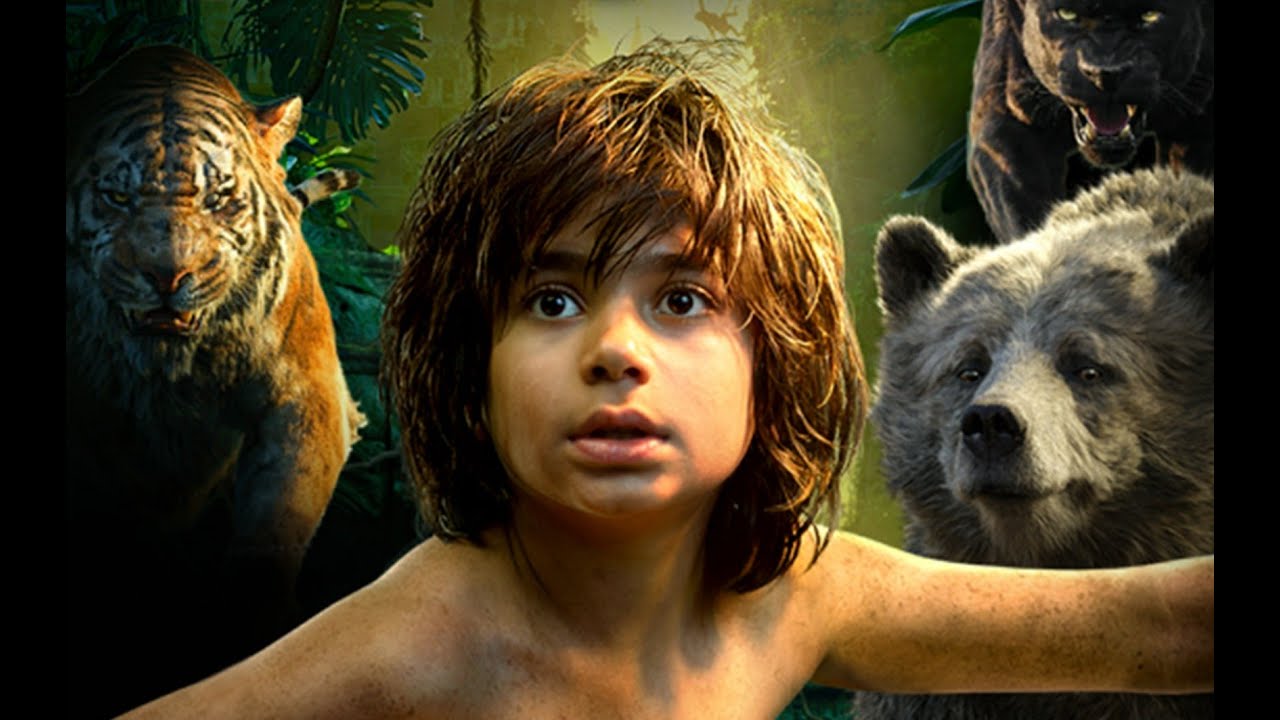 ожидание
реальность
дети, оказавшиеся на «воспитании» у животных, не могут научиться ни говорить, ни мыслить, ни поступать как человек.
Без языка человек не может состояться как человек, и овладеть языком можно только в тесном контакте с людьми.
Как вы думаете почему?
язык позволяет человеку  накапливать и передавать знания.
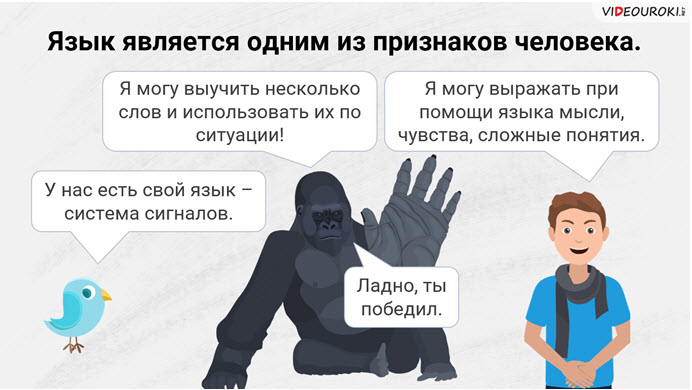 И неудивительно, что очень часто связное, ясное мышление отождествляется с грамотной, правильной речью.
Язык – средство передачи мыслей, знаний, чувств и так далее.
Речь – деятельность говорящего с использованием средств языка для общения или обращения к самому себе
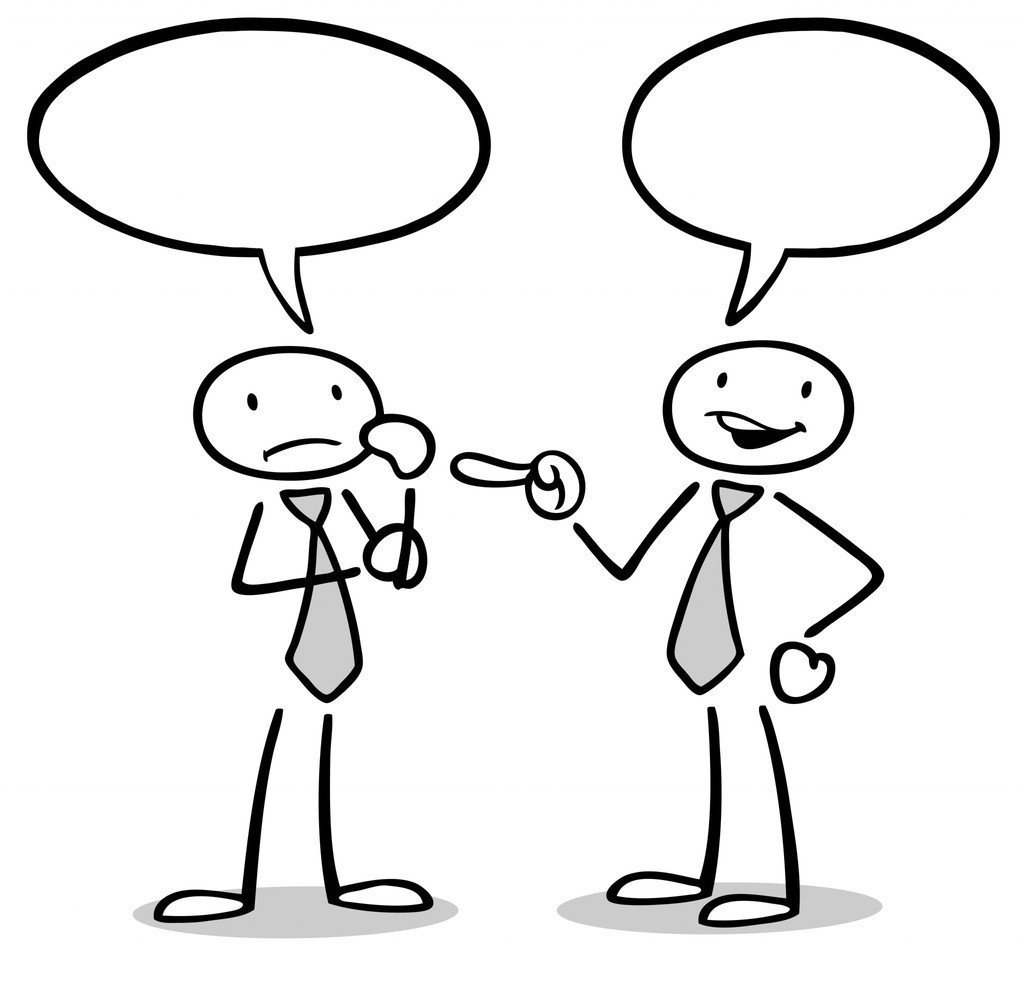 То, о чём вы подумали – это внутренняя речь
внутренняя речь
устная речь
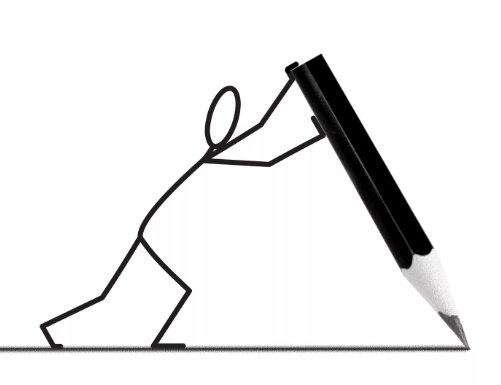 письменная речь
Что бы речь возникла, нужны определённые условия:
– должно быть хотя бы два человека (говорящий и слушающий; пишущий и читающий);
– потребность человека что-то сказать или написать;
– говорящий и слушающий (пишущий и читающий) владели одним и тем же языком.
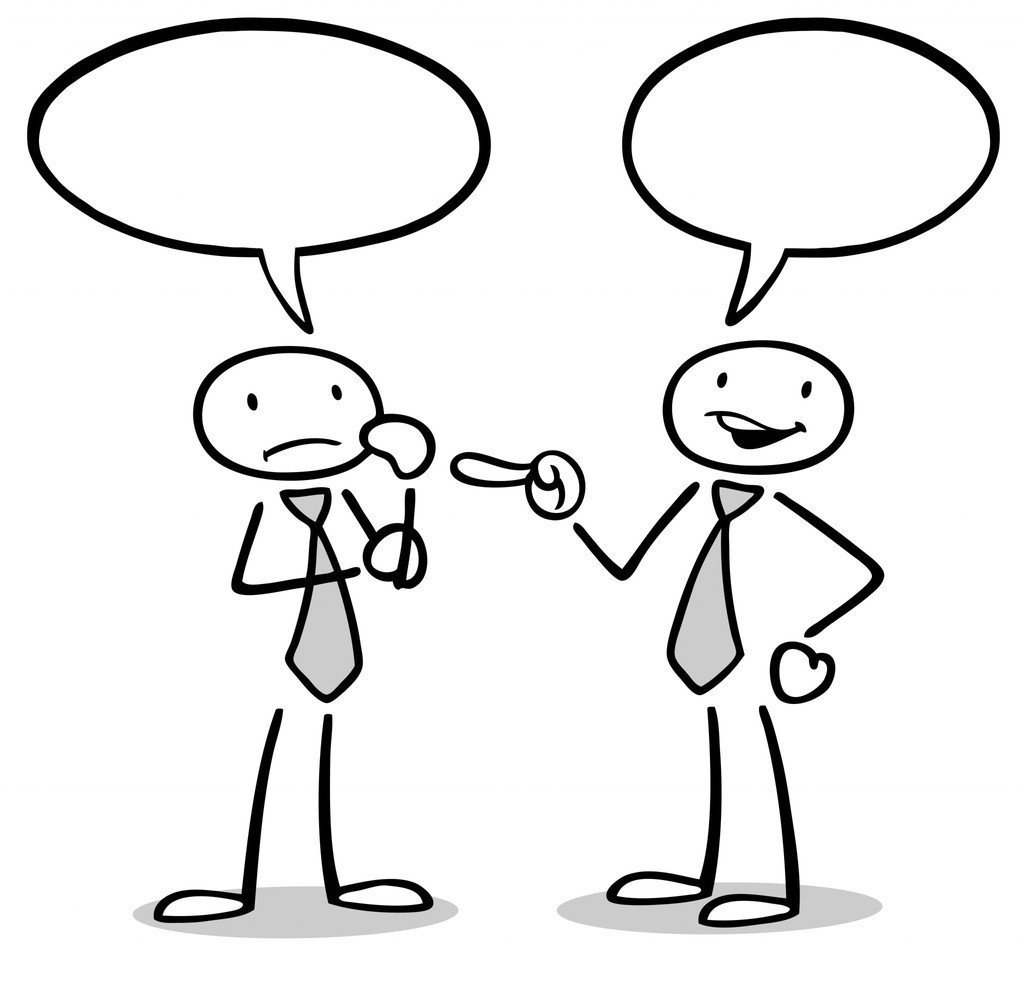 К Сократу однажды привели человека, о котором он  должен был  высказать свое мнение, мудрец долго смотрел на него, а потом воскликнул: «Да заговори же ты наконец, чтобы я мог тебя узнать».
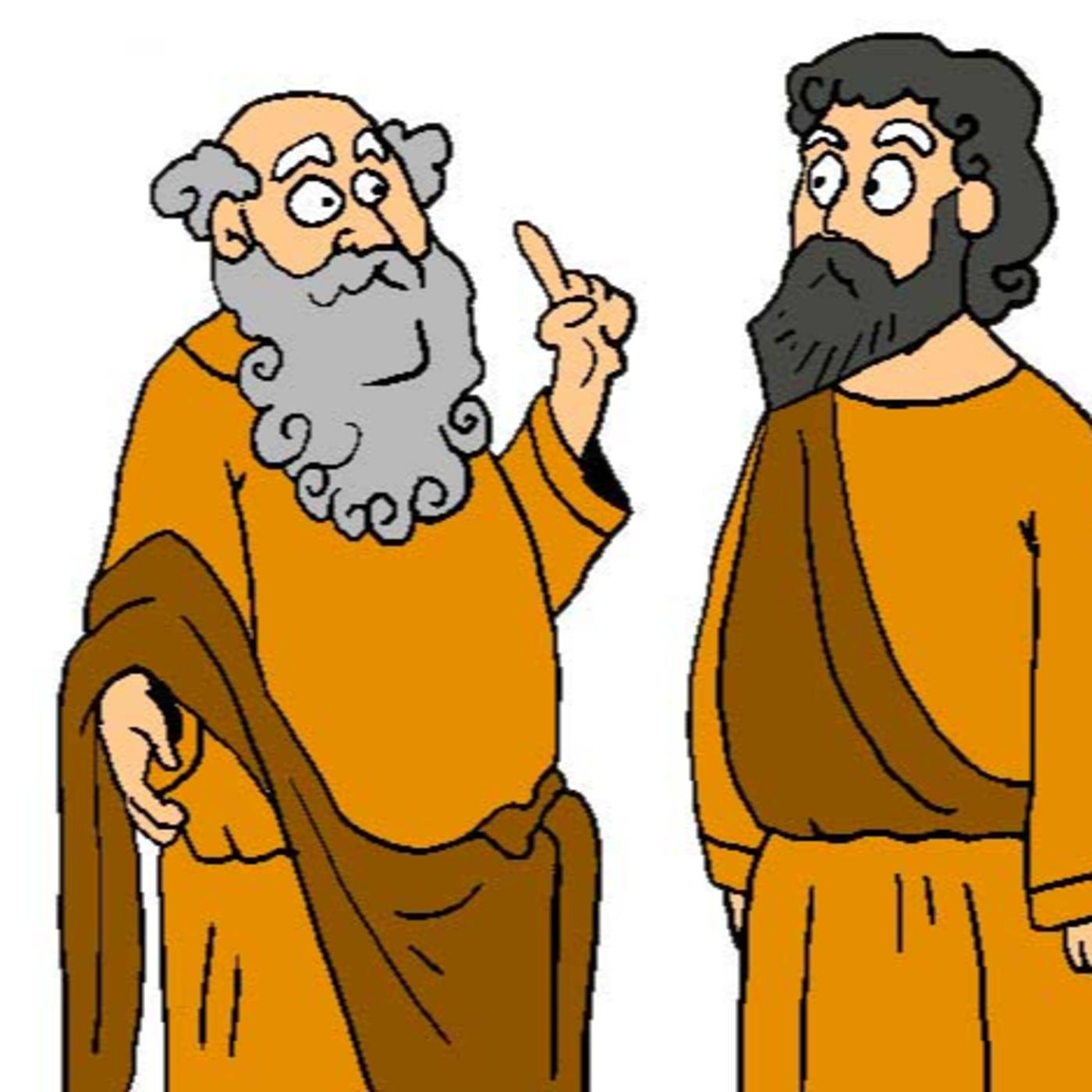 язык позволяет нам создавать произведения искусства
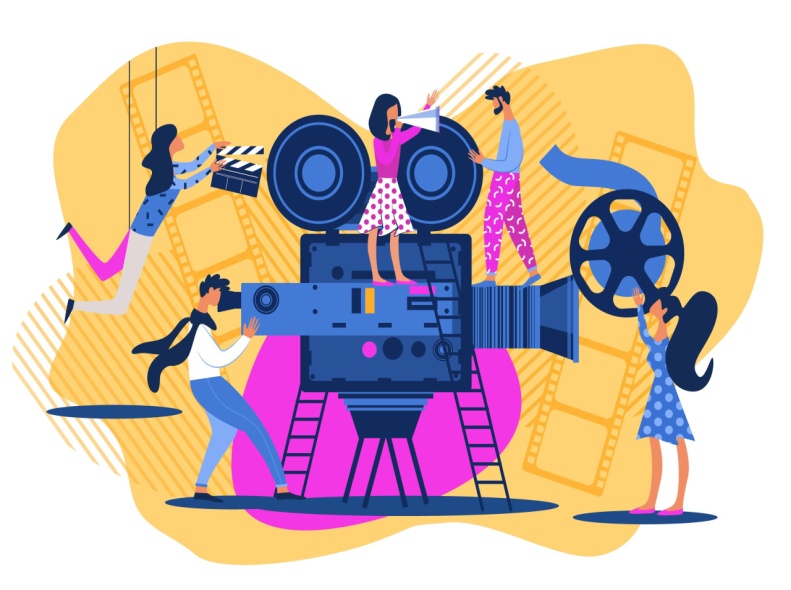 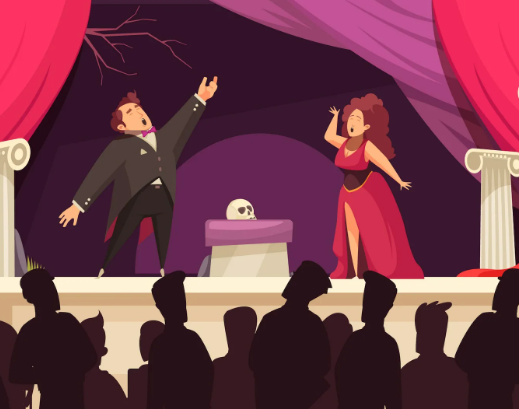 литература
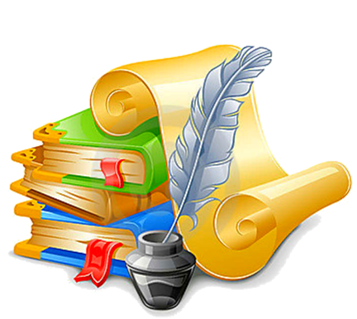 Кино
театр
все эти виды искусства немыслимы без языка.
1) коммуникативная  — использование языка для передачи информации;
2) конструктивная  — формирование мышления индивида и общества;
3) познавательная   — передача информации и её хранение;
4) металингвистическая – язык служит орудием объяснения и организации;

5) эстетическая — сфера творчества и др.
основные функции языка
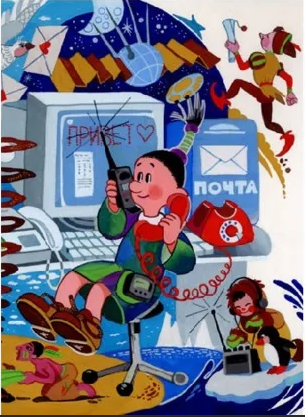 В языке отражается менталитет нации
Они объясняются историей народа
У каждого языка свои особенности
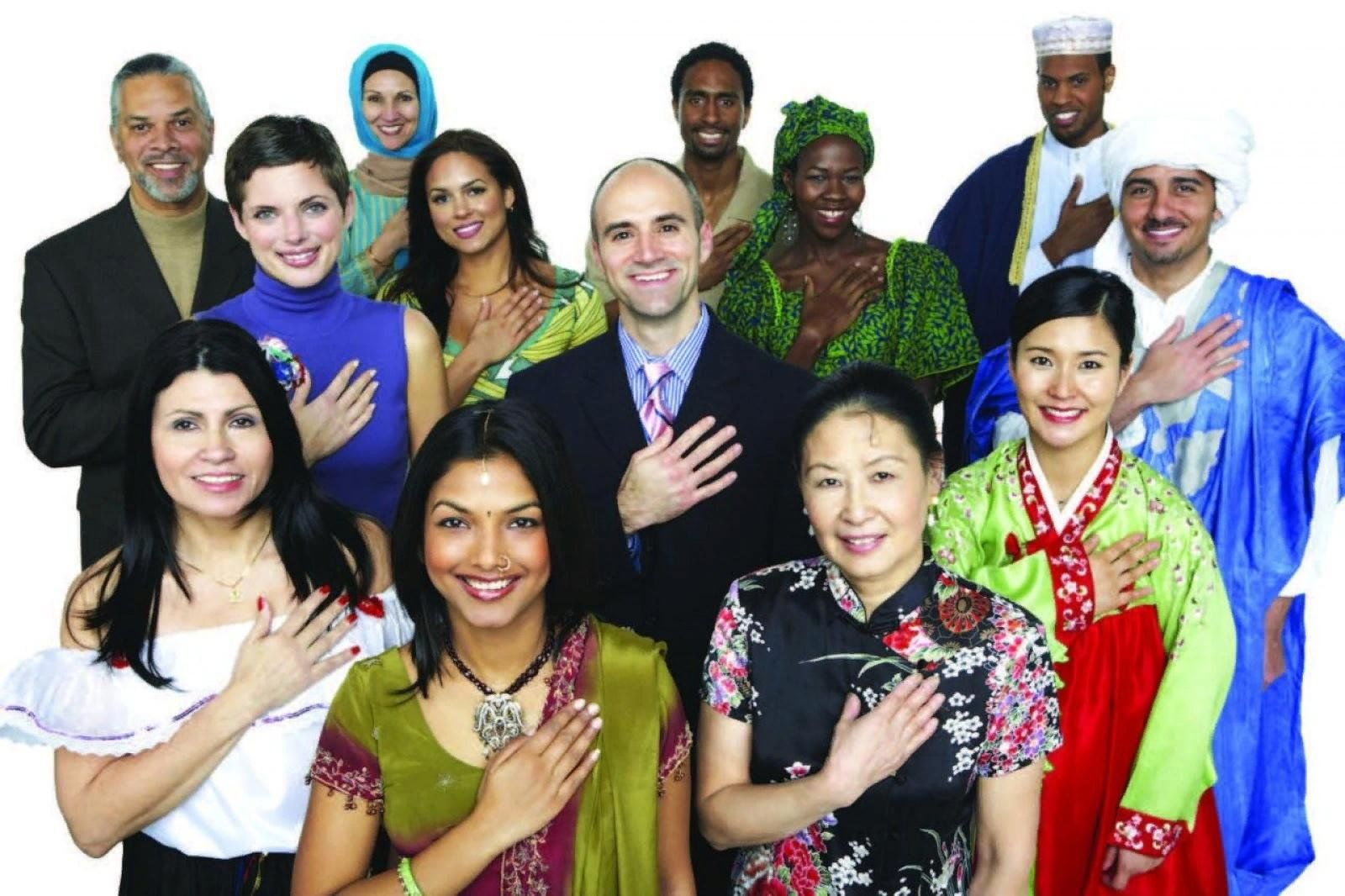 Менталитет — это совокупность умственных, эмоциональных и культурных особенностей, а также ценностей человека или группы, чаще — целого народа. Само слово «менталитет» происходит от латинского mentis — душа, дух, ум.
История любого языка отражает историю его народа. 
Корневые слова языка показывают, какие предметы были самыми важными для народа в период формирования языка. Язык наиболее точно выявляет характерные черты жизненного уклада и мышления народа.
Например, в языке бедуинов есть множество слов для обозначения верблюда, так как имённо это животное важно для их жизни.
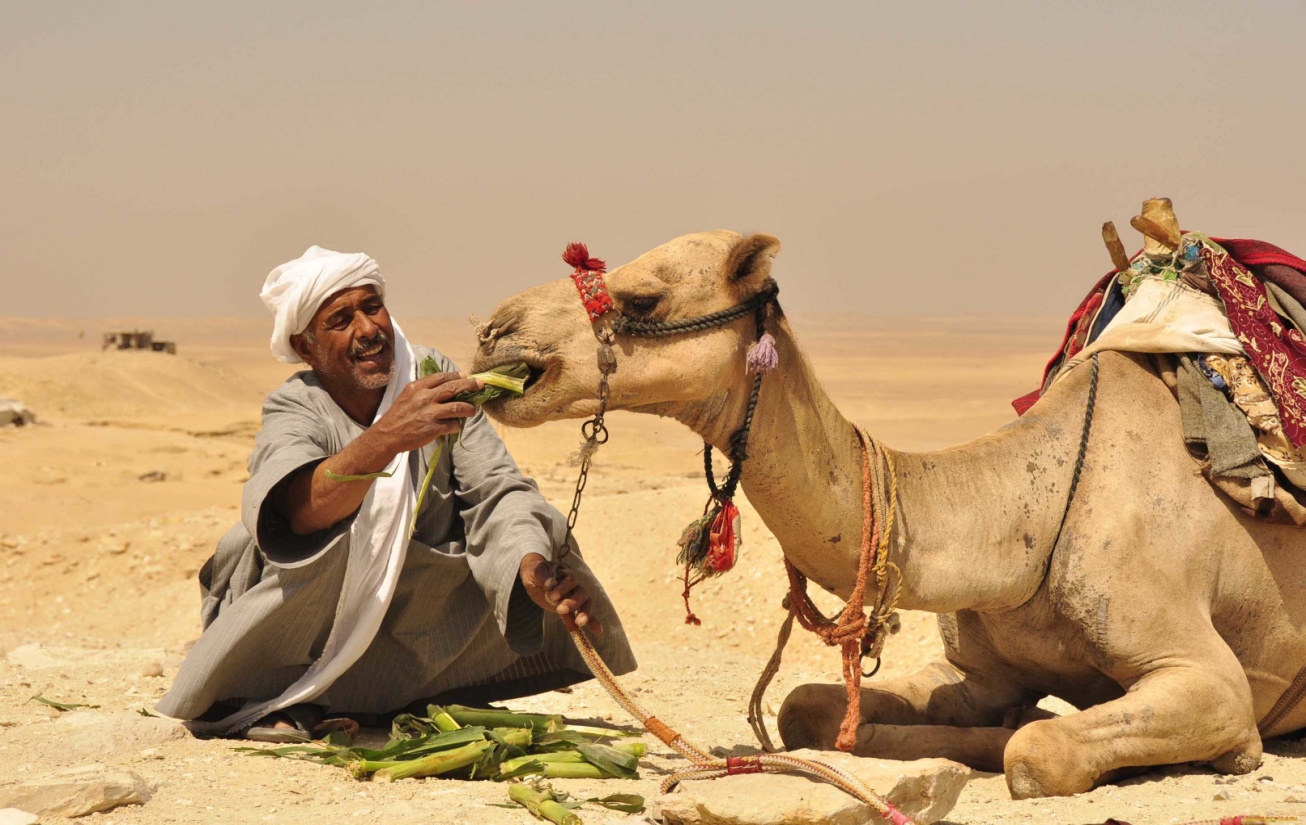 Собирательно верблюдов называют «ибиль», верблюда без уточнения пола – «Баир», самца – «Джамаль», самку – «нака».
Язык также определяет нормы поведения в обществе.
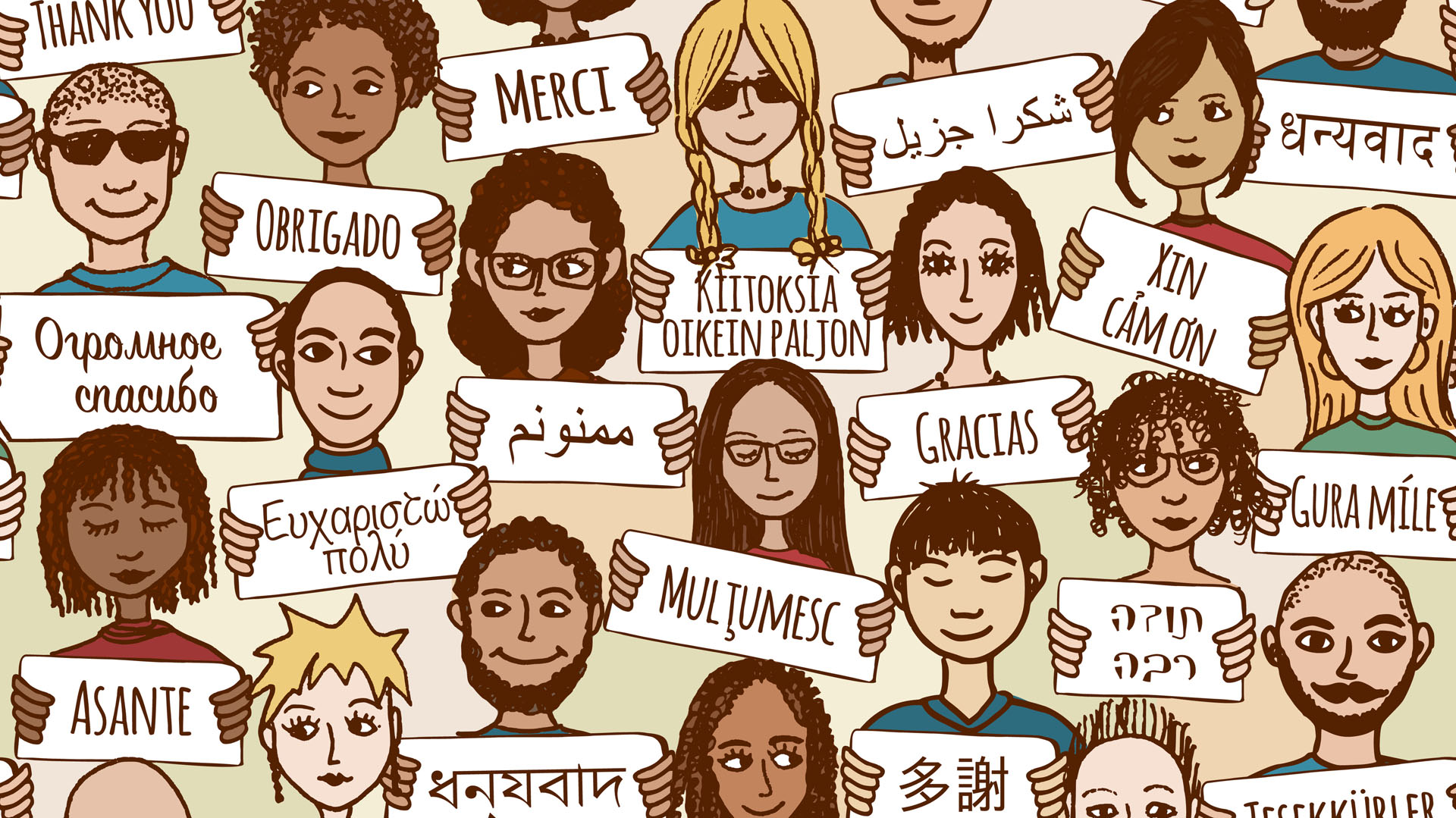 Он передает не только значения слов, но и общепринятые социальные нормы и правила. 
Например, в языке могут быть отдельные формы обращения, которые указывают на статус или положение человека в обществе.
Может ли незнание лингвокультурных особенностей того или иного языка стать препятствием в общении?
Знание таких особенностей того или иного языка не только желательно, но и необходимо.
Например, общение англичан (бытовое общение, например в семье) предполагает при просьбе обязательное употребление слова «пожалуйста»
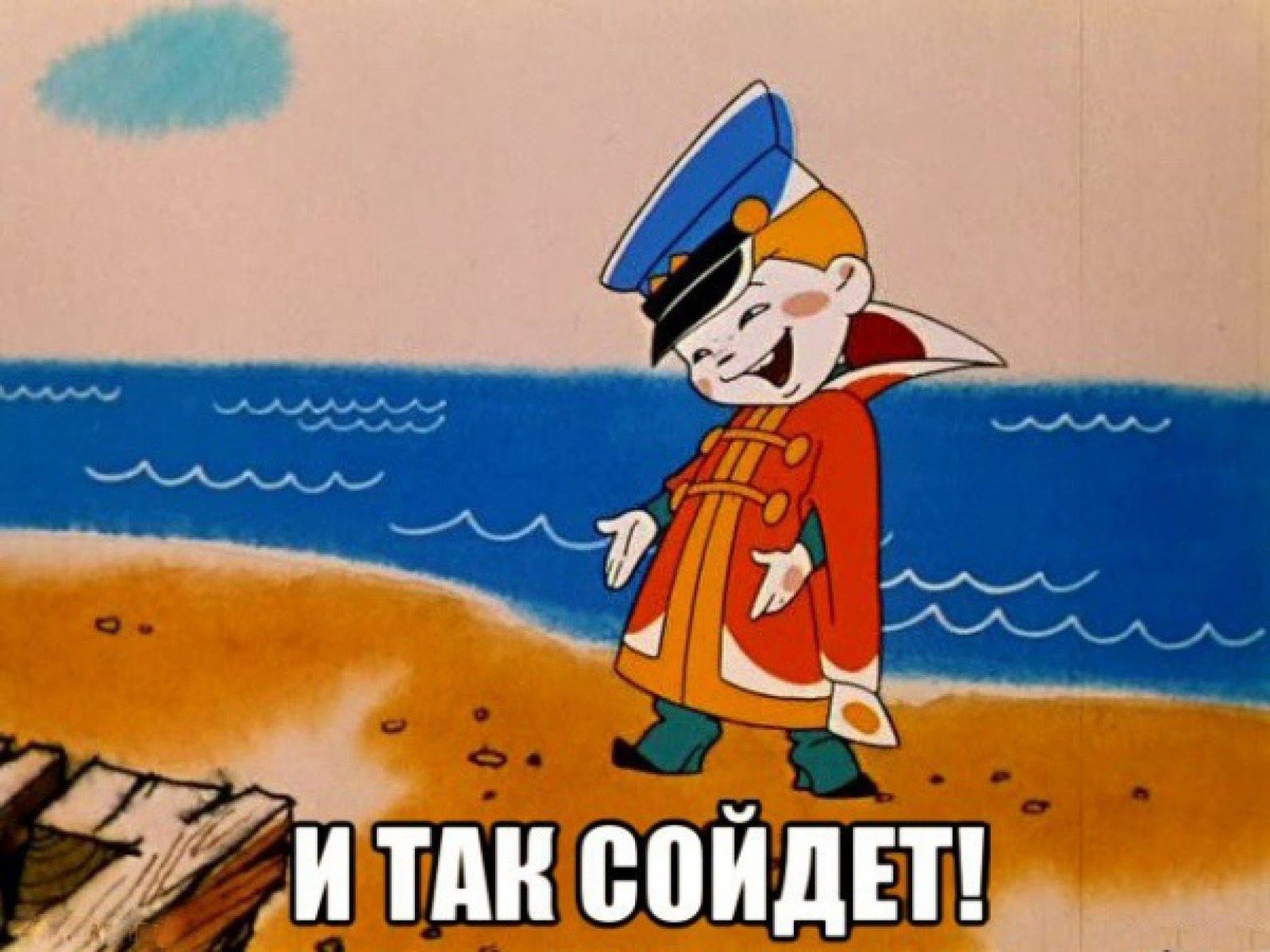 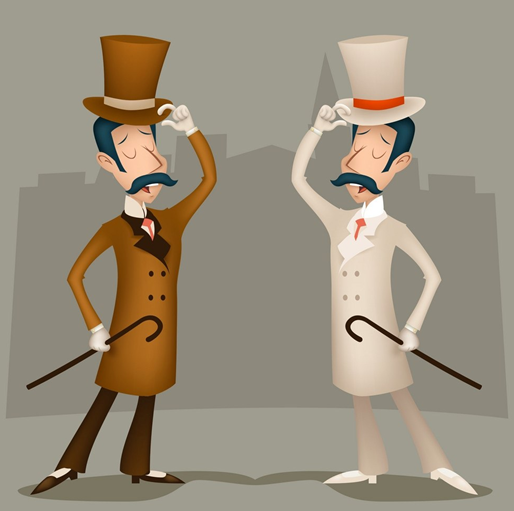 В русском языке тоже есть слово «пожалуйста», однако в бытовом общении оно не столь частотно. Мы говорим так не всегда и не так уж часто. У англичан это считается невоспитанностью.
Дышать одной ноздрей (кит.),
Идти в одну ногу (рус.).
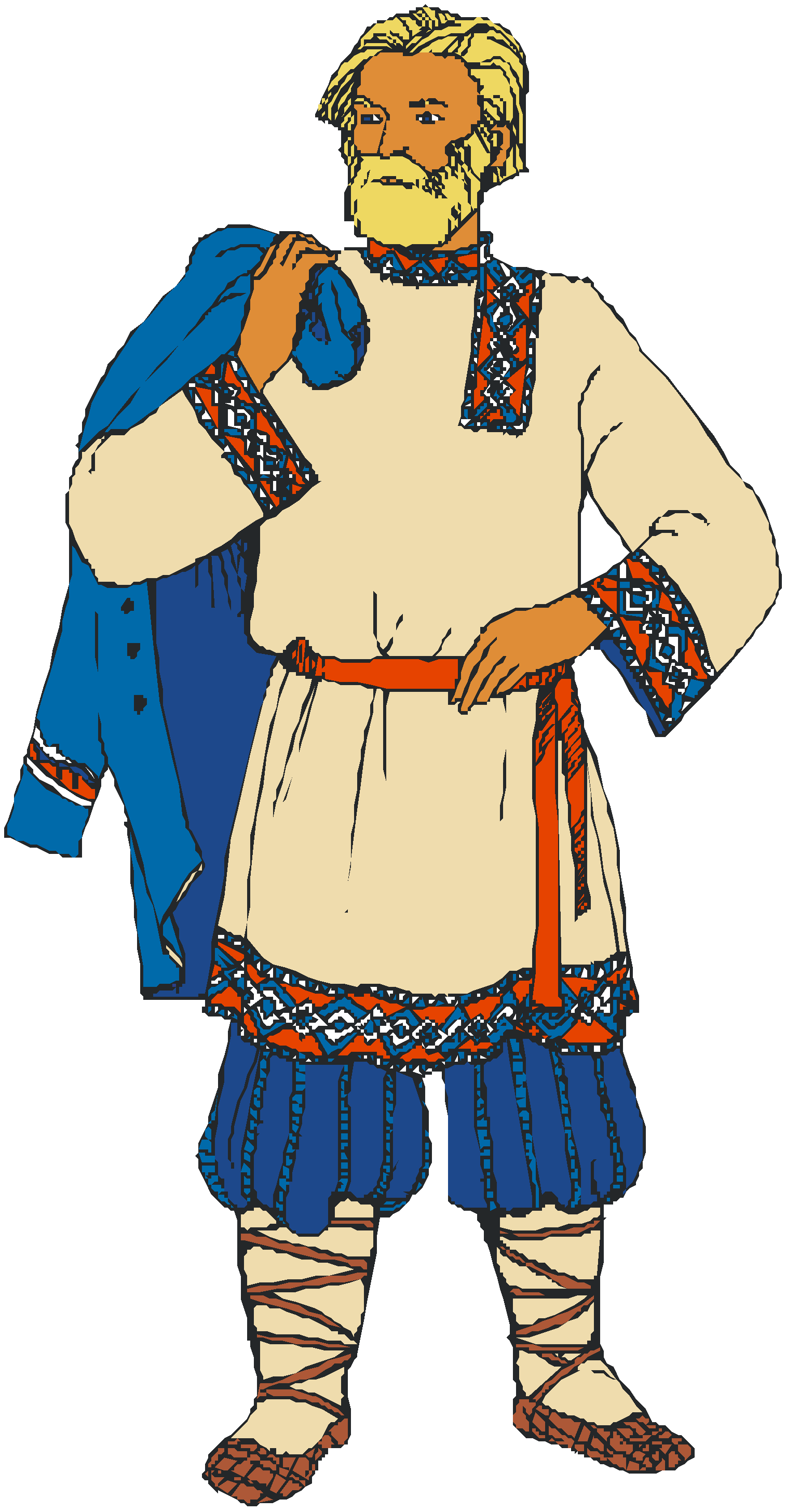 Сопоставьте пословицы  разных народов, сделайте вывод о том, как отражается менталитет в этих пословицах:
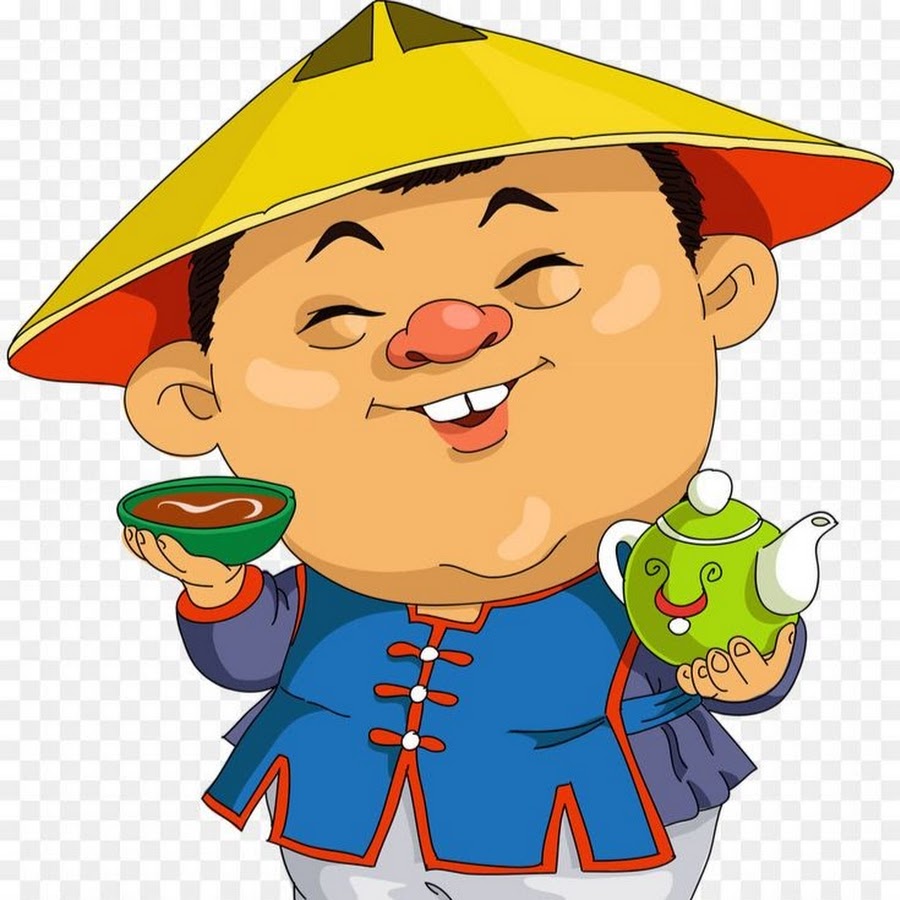 При том, что эти пословицы синонимичны, мы можем сказать, что сопоставление слов дышать — идти, ноздря — нога, можно сделать вывод о том, что для китайцев важнее не единство движение, как для русских, а единство духа.
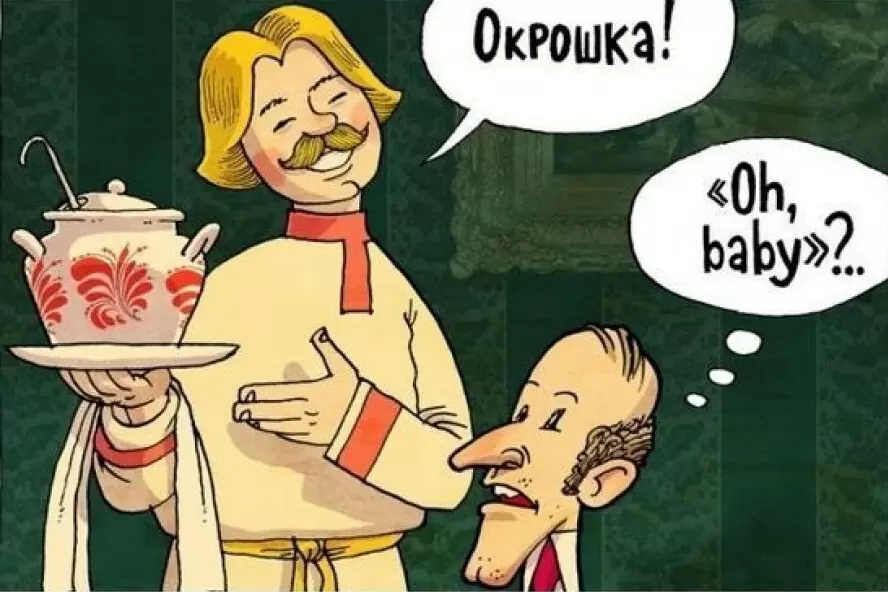 Может ли язык «быть мертвым»?
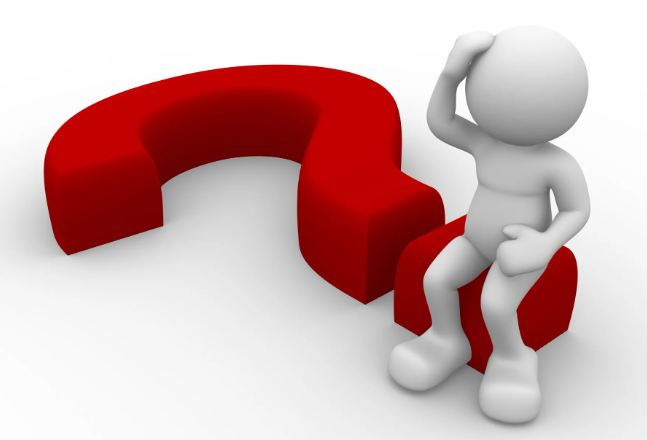 Мёртвый язык - язык, не существующий в живом употреблении и, как правило, известный лишь по письменным памятникам
Обычно такое происходит, когда один язык заменяется другим языком
например
коптский -арабским, 
латинский - предок современных романских языков, 
древнерусский язык дал развитие восточнославянским языкам 
древнегреческий - новогреческим языкам и диалектам.
В некоторых случаях мёртвые языки, перестав служить средством живого общения, сохраняются в письменной форме и используются для нужд науки, культуры, религии
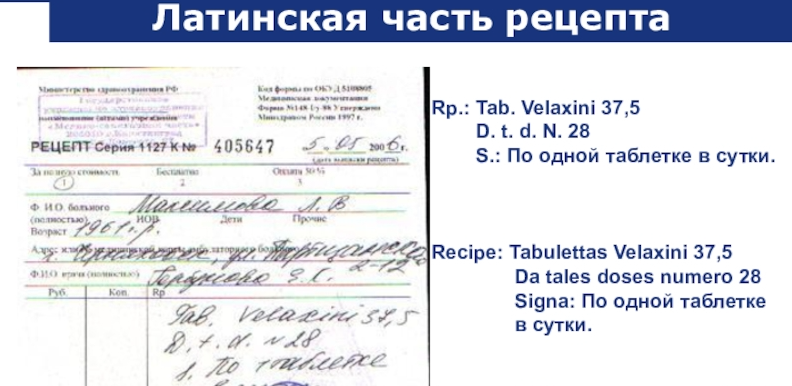 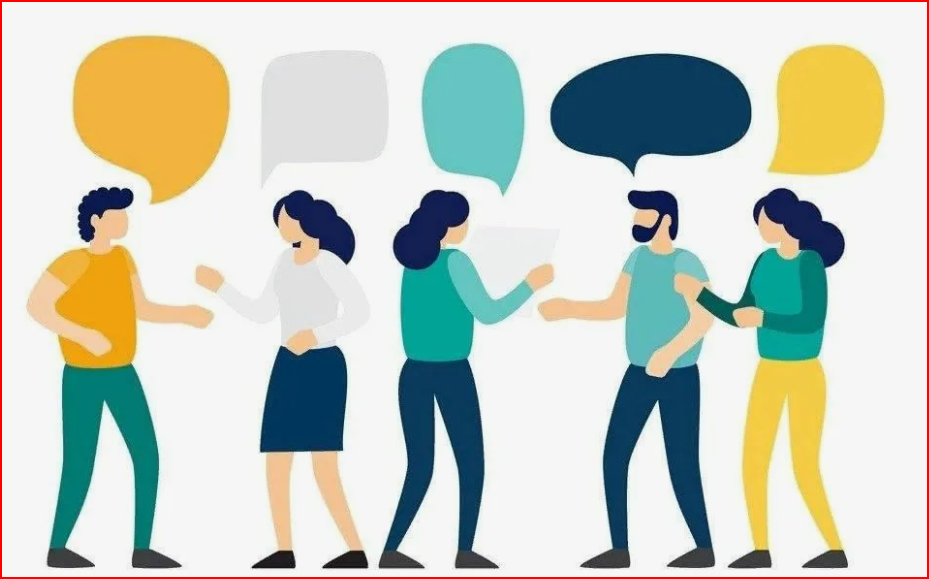 Одним из способов, которыми язык сохраняет культурные традиции, является передача устной истории.
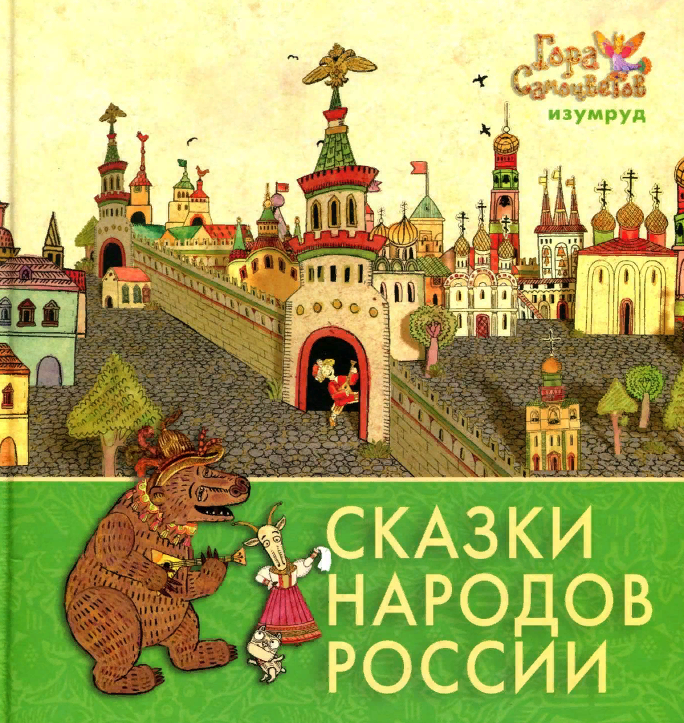 Многие народы имеют древние предания и легенды, которые передавались устно из поколения в поколение. Язык позволяет сказкам, мифам и легендам сохранить свою подлинность и значимость на протяжении долгого времени.
Взаимосвязь языка и культуры
Язык — это саморазвивающееся явление, т.е. язык творят многие люди, но в то же время люди не могут изменять язык по своей прихоти.
Культура связана с активным участием человека, она создается людьми, развивается под воздействием новых теорий, новых явлений действительности (так, ХХI век — век высоких технологий — изменяет человеческую культуру: уклад жизни, искусство, структуру общества, семейные отношения и т.д. ).
В то же время язык — это составная часть культуры, которую мы наследуем, основной инструмент познания и усвоение культуры. Постижение науки, религии, литературы возможно только посредством языка и через язык.
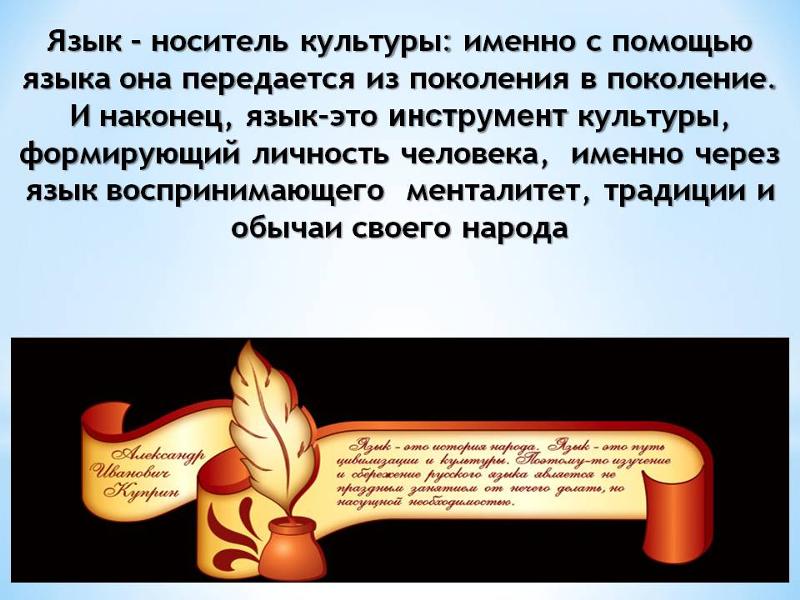 Граф Алексей Николаевич Толстой писал: «Русский язык должен стать мировым языком. Настанет время (и оно не за горами) — русский язык станут изучать по всем меридианам земного шара».
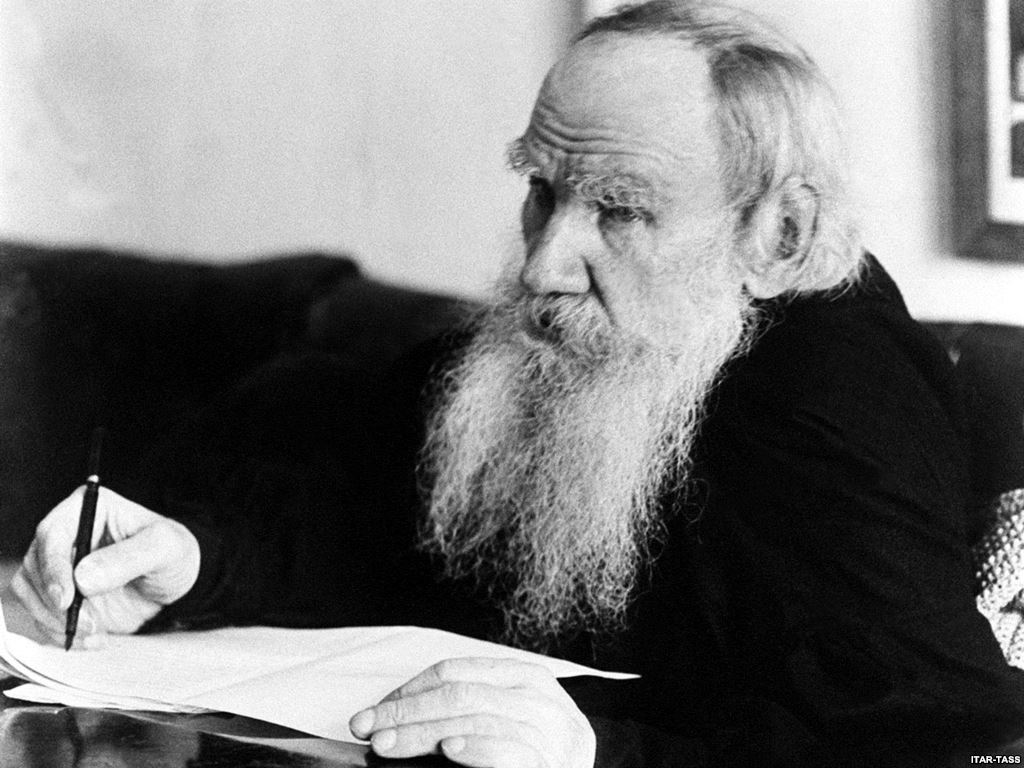 Сегодня, в 21 веке, русский язык входит в десятку мировых языков. Занимает 5 место по числу владеющих им после китайского, английского, испанского и арабского.
Наш язык  занимает в мире огромное пространство – географическое, гуманитарное, культурное.
1/3 мировой научной литературы опубликована на русском языке.
А.С. Пушкин, М.Ю. Лермонтов, И. С. Тургенев, Л.Н. Толстой, Ф. М. Достоевский и многие другие великий поэты и писатели, талант которых признан во всем мире, создавали свои произведения на русском языке, используя все его богатство и выразительность.
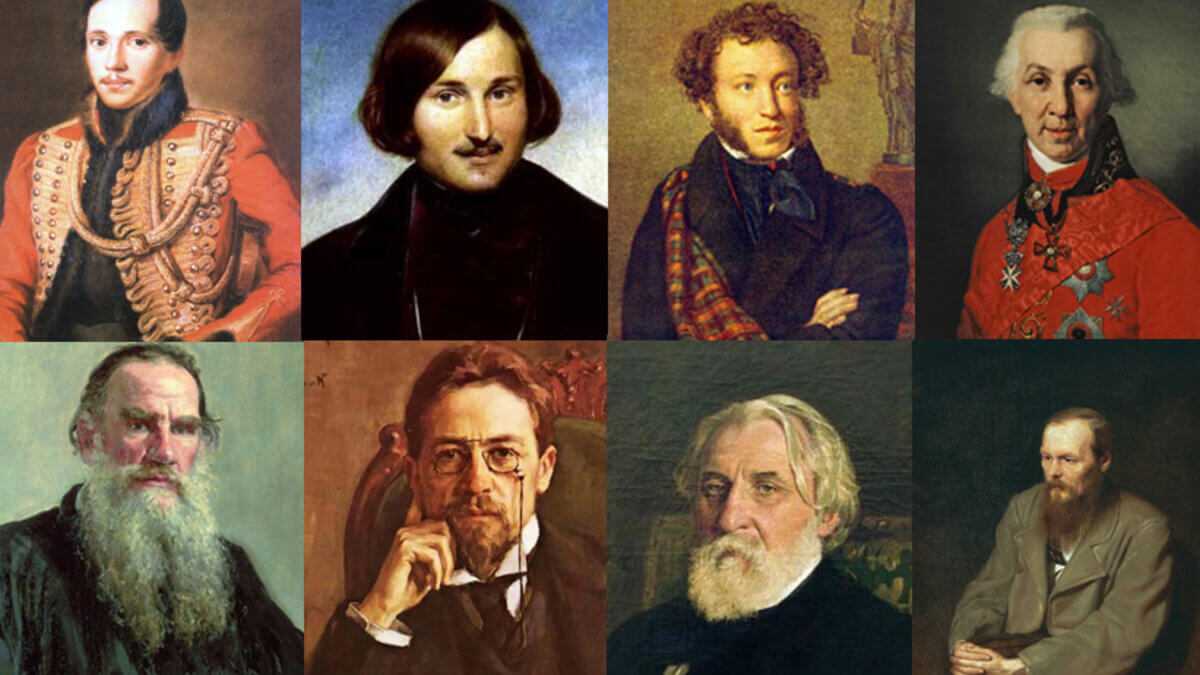 К основным достоинствам русского языка можно отнести следующие:
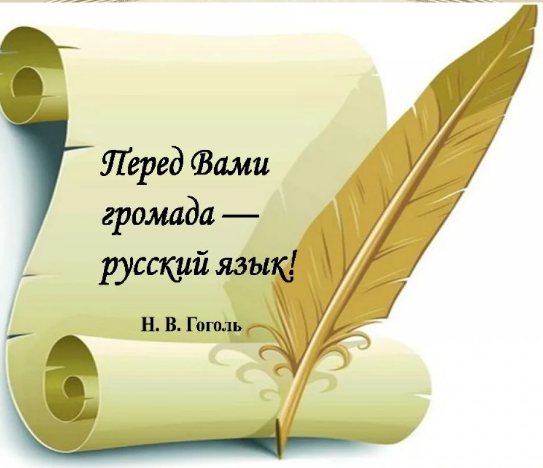 огромный лексический запас,
свободу словообразовательных возможностей,
широкое применение оценочной лексики,
стилевое разнообразие,
гибкость порядка слов,
мелодичность речи,
литературно - художественную разработанность.